Instruction-level Parallelism
Tomasulo’s Algorithm
Developed for architecture of IBM 360/91 (1967)
360/91 system’s goal was to significantly improve performance (especially floating-point) without requiring people to change their code
Sound familiar?
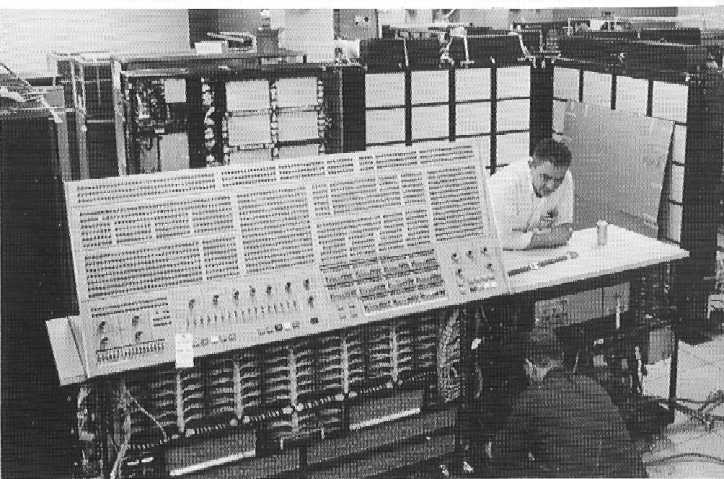 16MHz
2MB Mem
50X faster
Than SOA
Tomasulo Organization
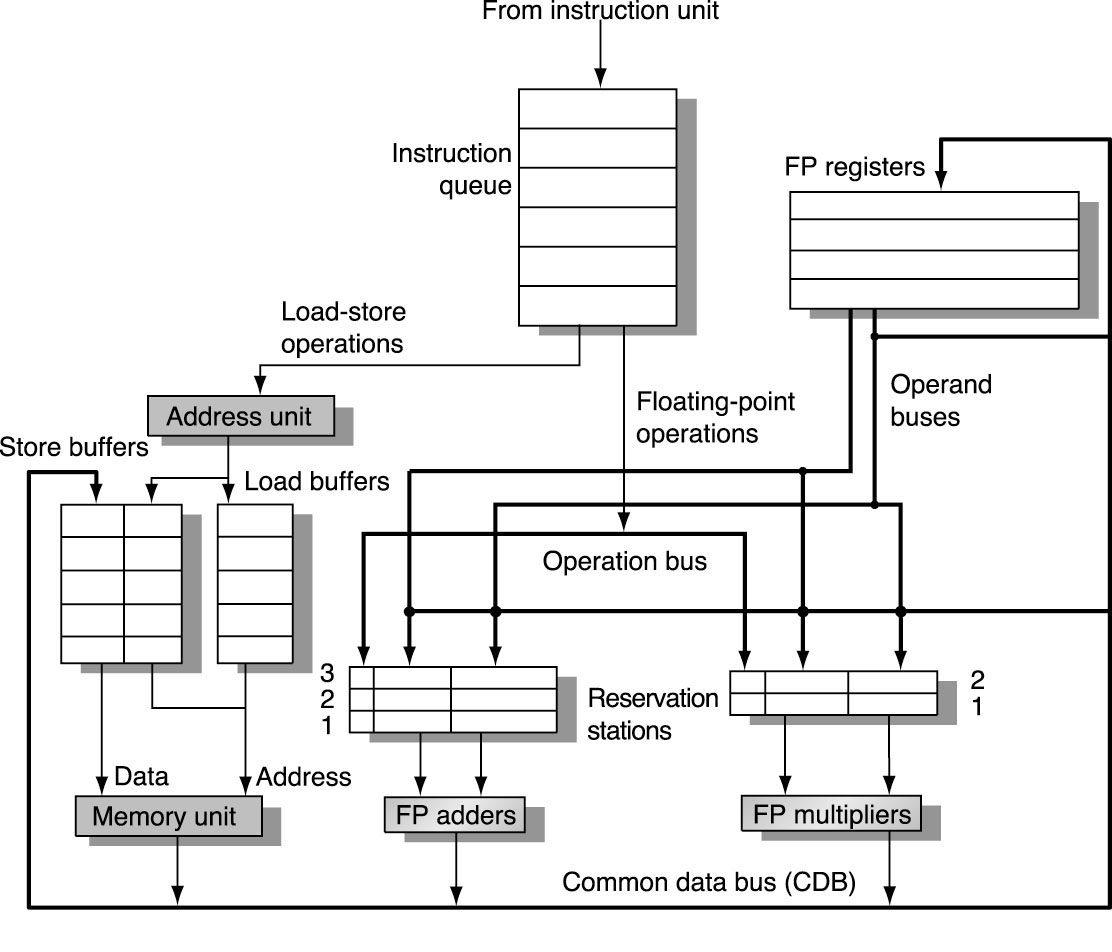 Tomasulo Algorithm
Consider three input instructions
Common Data Bus broadcasts results to all FUs
RS’s (FU’s), registers, etc. responsible for collecting own data off CDB
Load and Store Queues treated as FUs as well
Reservation Station Components
Op—Operation to perform in the unit (e.g., + or –)
	Qj, Qk—Reservation stations producing source registers 
	Vj, Vk—Value of Source operands
	Rj, Rk—Flags indicating when Vj, Vk are ready
 	Busy—Indicates reservation station is busy

	Register result status—Indicates which functional unit will write each register, if one exists. Blank when no pending instructions that will write that register.
[Speaker Notes: What you might have thought
1. 4 stages of instruction executino
2.Status of FU:  Normal things to keep track of (RAW & structura for busyl):
Fi from instruction format of the mahine (Fi is dest)
Add unit can Add or Sub
Rj, Rk - status of registers (Yes means ready)
Qj,Qk - If a no in Rj, Rk, means waiting for a FU to write result; Qj, Qk means wihch FU waiting for it
3.Status of register result (WAW &WAR)s:
which FU is going to write into registers
Scoreboard on 6600 = size of FU
6.7, 6.8, 6.9, 6.12, 6.13, 6.16, 6.17
FU latencies: Add 2, Mult 10, Div 40 clocks]
Three Stages of Tomasulo Algorithm
1.	Issue—get instruction from FP Op Queue
 	If reservation station free, the scoreboard issues instr & sends operands (renames registers).
2.	Execution—operate on operands (EX)
 	When both operands ready then execute; if not ready, watch CDB for result
3.	Write result—finish execution (WB)
 	Write on Common Data Bus to all waiting units; mark reservation station available.
Tomasulo Example
ADDD	F4, F2, F0
MULD	F8, F4, F2
ADDD	F6, F8, F6
SUBD	F8, F2, F0
ADDD	F2, F8, F0

Multiply takes 10 clocks, add/sub take 4
Tomasulo – cycle 0
Instruction Queue
ADDD	F4, F2, F0
MULD	F8, F4, F2
ADDD	F6, F8, F6
SUBD	F8, F2, F0
ADDD	F2, F8, F0
F0
F2
F4
F6
F8
0.0
ADDD F2, F8, F0
2.0
SUBD F8, F2, F0
4.0
ADDD F6, F8, F6
6.0
8.0
MULD F8, F4, F2
ADDD F4, F2, F0
1
2
3
1
2
FP adders
FP mult’s
[Speaker Notes: First instruction
	-issue to RS
	-read operands
	-mark register]
Tomasulo – cycle 1
Instruction Queue
ADDD	F4, F2, F0
MULD	F8, F4, F2
ADDD	F6, F8, F6
SUBD	F8, F2, F0
ADDD	F2, F8, F0
F0
F2
F4
F6
F8
0.0
2.0
ADDD F2, F8, F0
4.0
add1
SUBD F8, F2, F0
6.0
8.0
ADDD F6, F8, F6
MULD F8, F4, F2
1
2
3
ADDD
2.0
0.0
1
2
FP adders
FP mult’s
[Speaker Notes: Add will begin execute, Blow up next, because this
One is a little more interesting]
Op           Qj         Qk           Vj                   Vk                       Busy
MULD     add1       -                 -                2.0                           Y
Tomasulo – cycle 2
Instruction Queue
ADDD	F4, F2, F0
MULD	F8, F4, F2
ADDD	F6, F8, F6
SUBD	F8, F2, F0
ADDD	F2, F8, F0
F0
F2
F4
F6
F8
0.0
2.0
4.0
add1
ADDD F2, F8, F0
6.0
8.0
mult1
SUBD F8, F2, F0
ADDD F6, F8, F6
1
2
3
ADDD
2.0
0.0
1
2
MULD
add1
2.0
FP adders
FP mult’s
Tomasulo – cycle 2
Instruction Queue
ADDD	F4, F2, F0
MULD	F8, F4, F2
ADDD	F6, F8, F6
SUBD	F8, F2, F0
ADDD	F2, F8, F0
F0
F2
F4
F6
F8
0.0
2.0
4.0
add1
ADDD F2, F8, F0
6.0
8.0
mult1
SUBD F8, F2, F0
ADDD F6, F8, F6
1
2
3
ADDD
2.0
0.0
1
2
MULD
add1
2.0
FP adders
FP mult’s
Tomasulo – cycle 3
Instruction Queue
ADDD	F4, F2, F0
MULD	F8, F4, F2
ADDD	F6, F8, F6
SUBD	F8, F2, F0
ADDD	F2, F8, F0
F0
F2
F4
F6
F8
0.0
2.0
4.0
add1
6.0
add2
8.0
mult1
ADDD F2, F8, F0
SUBD F8, F2, F0
1
2
3
ADDD
2.0
0.0
1
2
ADDD
mult1
6.0
MULD
add1
2.0
FP adders
FP mult’s
Tomasulo – cycle 4
Instruction Queue
ADDD	F4, F2, F0
MULD	F8, F4, F2
ADDD	F6, F8, F6
SUBD	F8, F2, F0
ADDD	F2, F8, F0
F0
F2
F4
F6
F8
0.0
2.0
4.0
add1
6.0
add2
8.0
add3
ADDD F2, F8, F0
1
2
3
ADDD
2.0
0.0
1
2
ADDD
mult1
6.0
MULD
add1
2.0
SUBD
2.0
0.0
FP adders
FP mult’s
Tomasulo – cycle 5
Instruction Queue
ADDD	F4, F2, F0
MULD	F8, F4, F2
ADDD	F6, F8, F6
SUBD	F8, F2, F0
ADDD	F2, F8, F0
F0
F2
F4
F6
F8
0.0
2.0
2.0
-
6.0
add2
8.0
add3
ADDD F2, F8, F0
1
2
3
ADDD
2.0
0.0
1
2
ADDD
mult1
6.0
MULD
2.0
2.0
SUBD
2.0
0.0
FP adders
FP mult’s
2.0  (add1 result)
Tomasulo – cycle 6
Instruction Queue
ADDD	F4, F2, F0
MULD	F8, F4, F2
ADDD	F6, F8, F6
SUBD	F8, F2, F0
ADDD	F2, F8, F0
F0
F2
F4
F6
F8
0.0
2.0
add1
2.0
-
6.0
add2
8.0
add3
1
2
3
ADDD
add3
0.0
1
2
ADDD
mult1
6.0
MULD
2.0
2.0
SUBD
2.0
0.0
FP adders
FP mult’s
Tomasulo – cycle 8
Instruction Queue
ADDD	F4, F2, F0
MULD	F8, F4, F2
ADDD	F6, F8, F6
SUBD	F8, F2, F0
ADDD	F2, F8, F0
F0
F2
F4
F6
F8
0.0
2.0
add1
2.0
-
6.0
add2
2.0
-
1
2
3
ADDD
2.0
0.0
1
2
ADDD
mult1
6.0
MULD
2.0
2.0
SUBD
2.0
0.0
FP adders
FP mult’s
2.0  (add3 result)
Tomasulo – cycle 9
Instruction Queue
ADDD	F4, F2, F0
MULD	F8, F4, F2
ADDD	F6, F8, F6
SUBD	F8, F2, F0
ADDD	F2, F8, F0
F0
F2
F4
F6
F8
0.0
2.0
add1
2.0
6.0
add2
2.0
1
2
3
ADDD
2.0
0.0
1
2
ADDD
mult1
6.0
MULD
2.0
2.0
FP adders
FP mult’s
[Speaker Notes: Skip to cycle 12, where the add will complete]
Tomasulo – cycle 12
Instruction Queue
ADDD	F4, F2, F0
MULD	F8, F4, F2
ADDD	F6, F8, F6
SUBD	F8, F2, F0
ADDD	F2, F8, F0
F0
F2
F4
F6
F8
0.0
2.0
-
2.0
6.0
add2
2.0
1
2
3
ADDD
2.0
0.0
1
2
ADDD
mult1
6.0
MULD
2.0
2.0
FP adders
FP mult’s
2.0  (add1 result)
[Speaker Notes: Skip to 15, when the multiply will complete]
Tomasulo – cycle 15
Instruction Queue
ADDD	F4, F2, F0
MULD	F8, F4, F2
ADDD	F6, F8, F6
SUBD	F8, F2, F0
ADDD	F2, F8, F0
F0
F2
F4
F6
F8
0.0
2.0
-
2.0
6.0
add2
2.0
1
2
3
1
2
ADDD
4.0
6.0
MULD
2.0
2.0
FP adders
FP mult’s
4.0  (mult1 result)
Tomasulo – cycle 16
Instruction Queue
ADDD	F4, F2, F0
MULD	F8, F4, F2
ADDD	F6, F8, F6
SUBD	F8, F2, F0
ADDD	F2, F8, F0
F0
F2
F4
F6
F8
0.0
2.0
-
2.0
6.0
add2
2.0
1
2
3
1
2
ADDD
4.0
6.0
FP adders
FP mult’s
Tomasulo – cycle 19
Instruction Queue
ADDD	F4, F2, F0
MULD	F8, F4, F2
ADDD	F6, F8, F6
SUBD	F8, F2, F0
ADDD	F2, F8, F0
F0
F2
F4
F6
F8
0.0
2.0
2.0
10.0
-
2.0
1
2
3
1
2
ADDD
4.0
6.0
FP adders
FP mult’s
10.0  (add2 result)
Tomasulo Summary
Prevents Register as bottleneck
Avoids WAR, WAW hazards 
Lasting Contributions
Dynamic scheduling
Register renaming (in what way does the register name change?)
Load/store disambiguation
[Speaker Notes: Can dispatch multiple insts in 1 cycle, because all
Reading locally]
Limitations
Exceptions/interrupts
Can’t identify a particular point in the program at which an interrupt/exception occurs
How do you know where to go back to after an interrupt handler completes?
OOO completion???
Interaction with pipelined ALUs
Reservation station couldn’t be released until instruction completes, would need many reservation stations.